SPONTANEOUS PNEUMOTHORAX
Dr. Yewande Olupitan
Senior House Officer Emergency Medicine
WHAT?
The presence of air or gas within the pleural cavity which can impair oxygenation and/or ventilation.
WHY?
Ruptured Subpleural Bullae(Primary)
Secondary causes include:
Asthma
COPD
Tuberculosis
Malignancy
Bronchiectasis/Cystic Fibrosis
Idiopathic pulmonary Fibrosis
Sarcoidosis
Pneumocystis carinii pneumonia
HOW COMMON?
7.4 per 100,000 /year USA
37 per 100,000/year UK
Incidence substantially lower in Females
WHO’S AFFECTED?
Tall, thin MALES
Smokers
Marfan’s syndrome
Homocystinuria
Family history
Thoracic Endometriosis
CLINICAL PICTURE
Pleuritic chest pain-severity of which varies depending on degree of lung collapse.
Acute Shortness of Breath
Normal physical examination
Tachypnea
Asymetric chest expansion
Reduced breath sounds
Tachycardia
Hypoxia
FINDINGS
Arterial Blood Gas:
Hypoxia
Acidemia
Hypercarbia
Depending on degree of  Cardiopulmonary compromise
RADIOLOGIC FINDINGS
Chest Xray is Key!
MANAGEMENT
BRITISH THORACIC SOCIETY GUIDELINES 2010
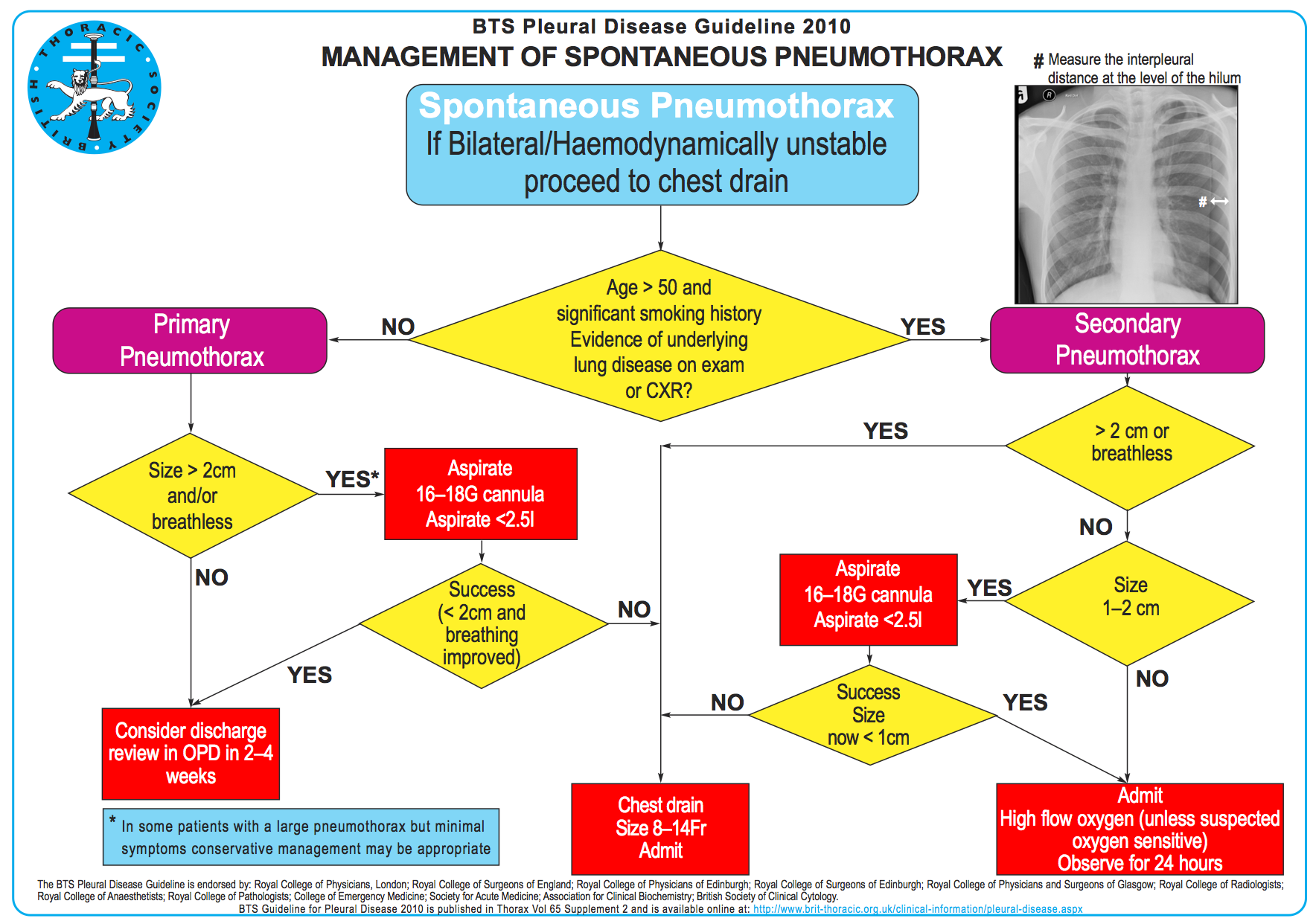 OUTCOME
Observe &Discharge with ED review with CXR 2wks
Secondary pneumothorax successfully treated with aspiration-Admit under Inpatient Medical TOC
Discharge advcice against flying,diving
KIV Recurrence: 25%-50% in first year
Thanks for Listening
QUESTIONS, QUERIES,CLARIFICATIONS….
REFERENCES
ED Guidance Notes July 2014
www.brit-thoracic.org.uk
www.nejm.org
www.uptodate.com
www.emedicine.com